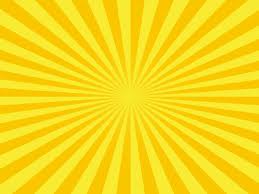 Моя семья!
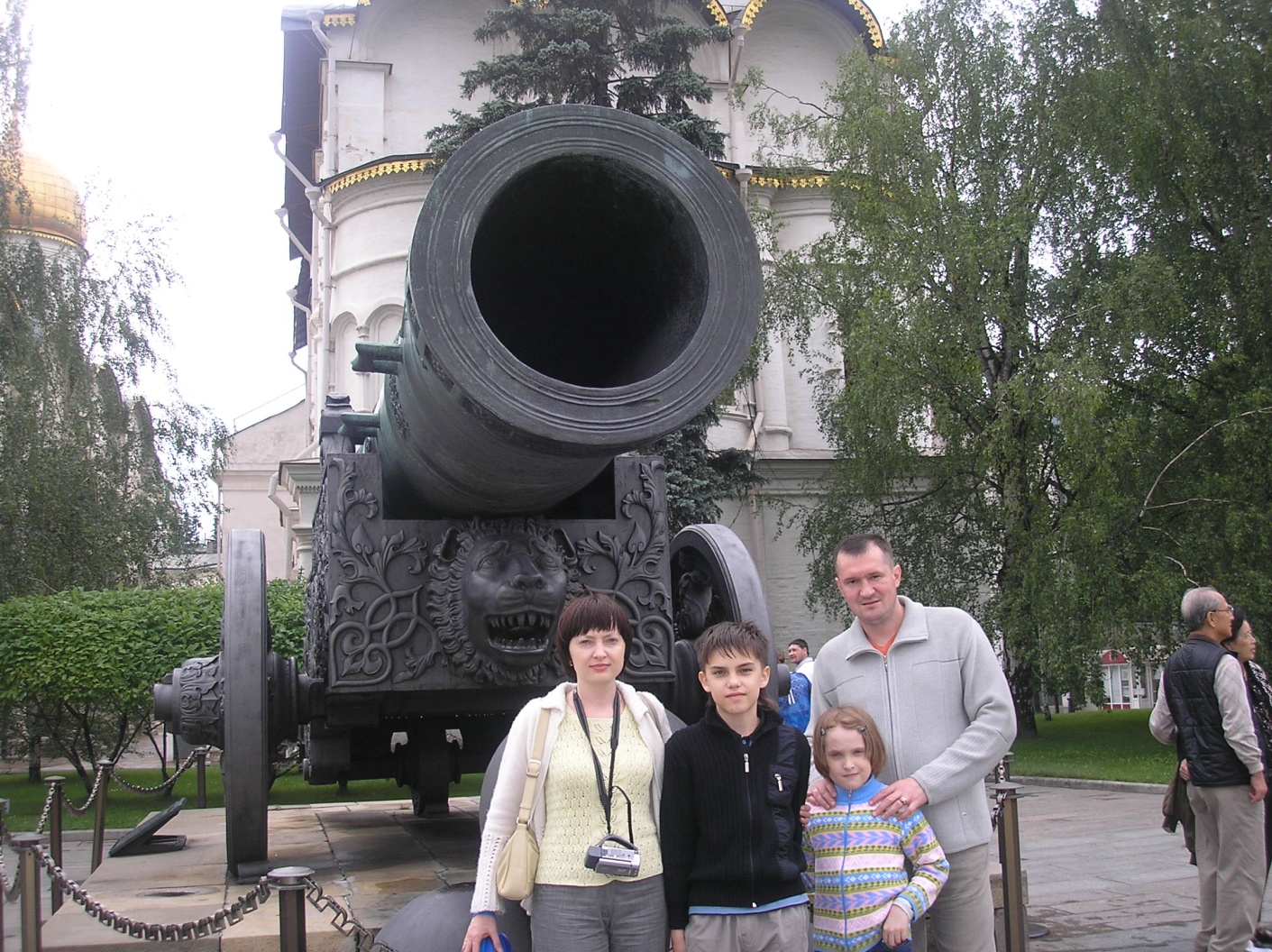 Выполнила  Мартемьянова                 Тома  ученица 4 «А» класса. МБОУ СОШ  школы №92 с углублённым изучением отдельных предметов. Руководитель :   Савинкова Светлана Анатольевна.
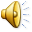 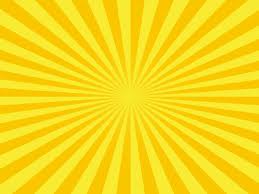 Задача -  пояснить, что семья это самое главное! 


Цель – показать, что моя семья самая лучшая для меня!!!
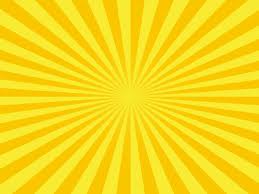 Введение
	Моя семья очень дружная.  Каждый год отдыхаем на море. На выходных мы любим вместе гулять и играть в разные игры.  Все праздники  проводим дружно. 
	Мы очень любим друг друга!
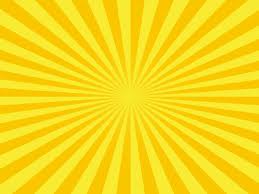 Моя мама работает экономистом,  она  всё отлично просчитывает! Следит за здоровьем своих детей  и близких. Она очень красивая, любит готовить и выращивает красивые орхидеи. 
Я её очень люблю!
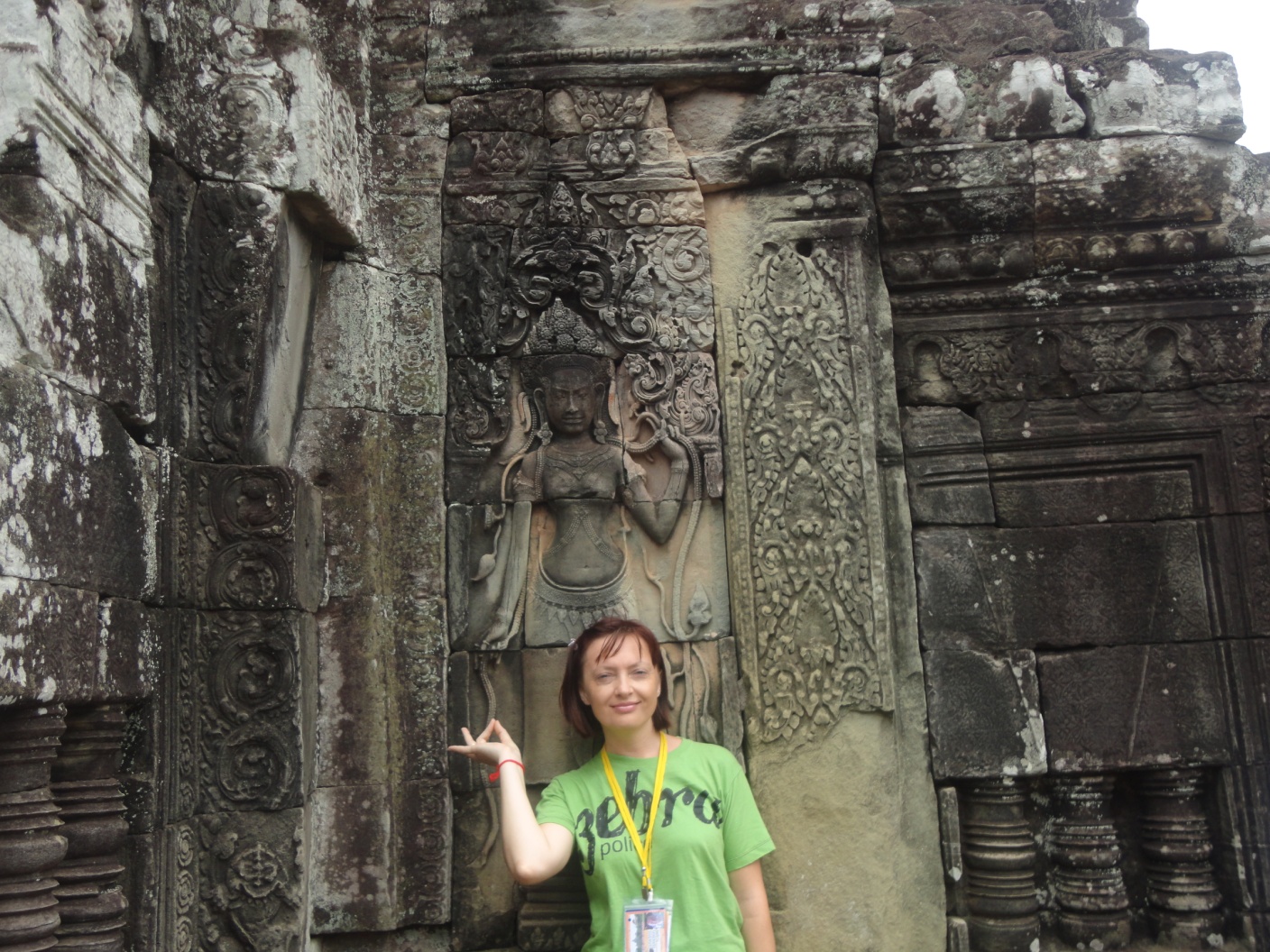 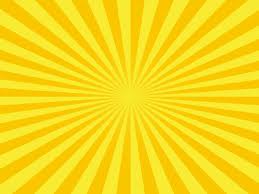 Мой папа работает начальником психологической лаборатории. Он  очень весёлый, смешной и энергичный. Недавно мы с ним рисовали друг друга в смешном образе. И когда мы показали себя друг другу, было очень весело! 
Я люблю играть с  папой в футбол, я могу играть с ним четыре часа и не заметить этого. Я очень люблю папу!
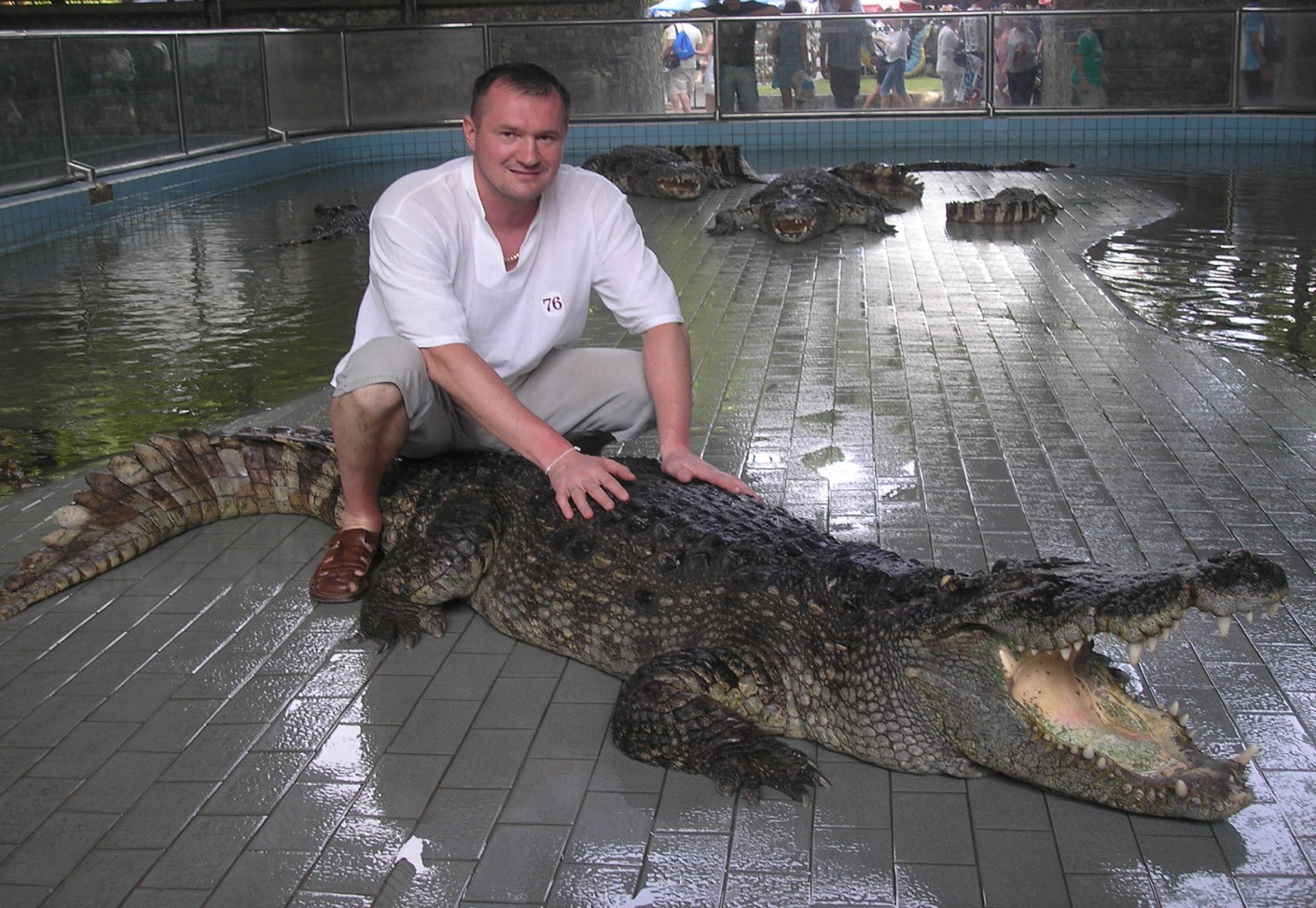 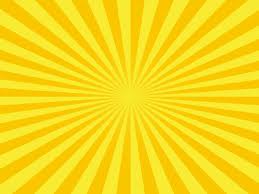 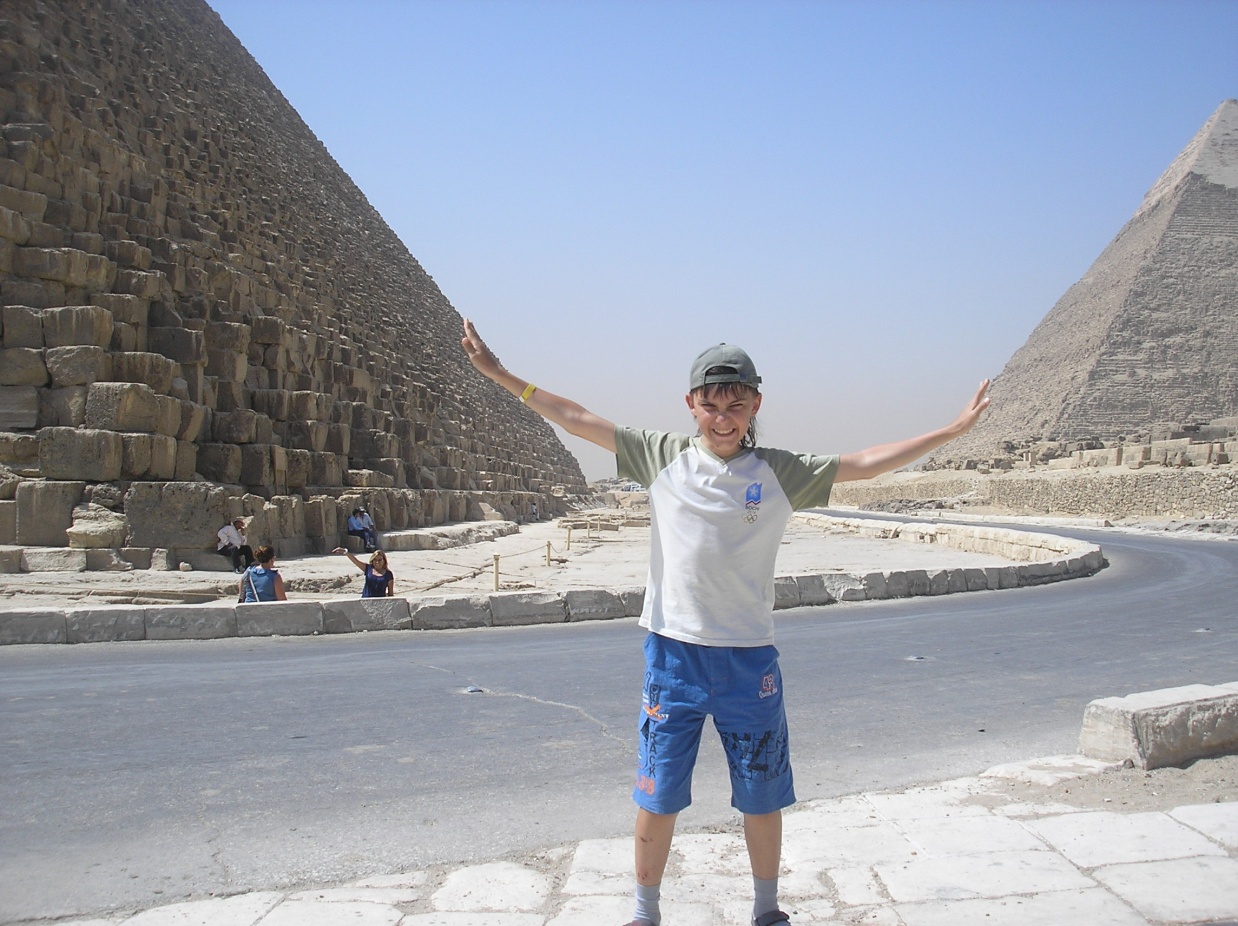 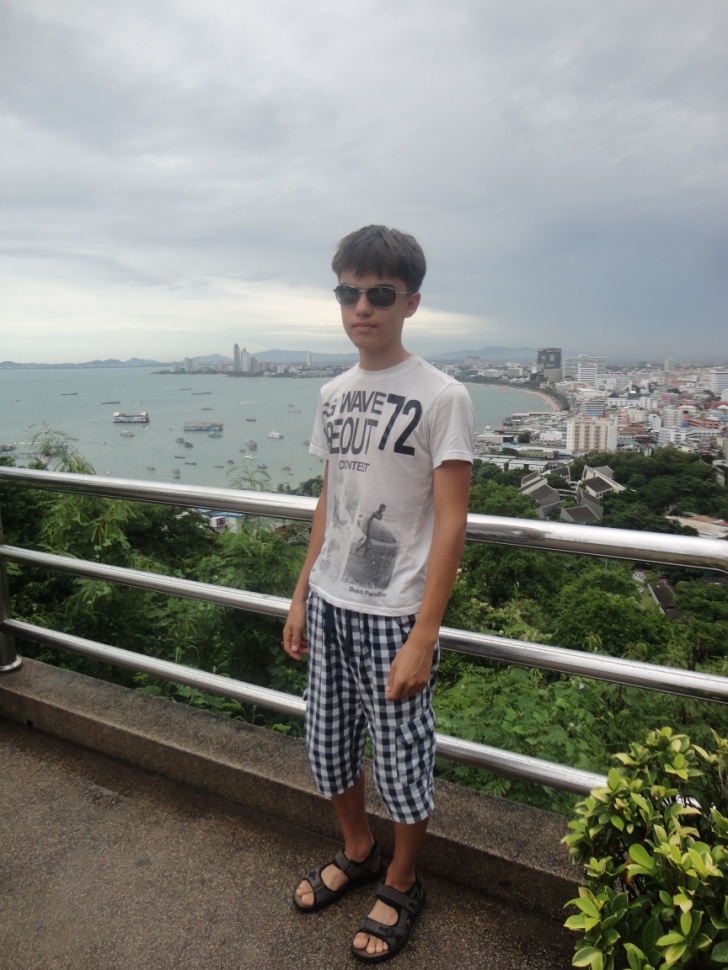 У меня есть брат Никита.  Он учится в 11 классе. Он помогает делать мне уроки. И я за это ему очень благодарна. Конечно мы с ним иногда ссоримся. Но все равно он - мой брат и я его очень люблю!
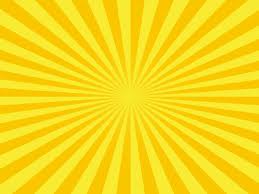 Это мой кот Маврик!
В моей семье есть мой любимый кот Маврик. Он живёт у нас с моего рождения. 
Он красивый и слегка толстый кот!  Он обожает есть  колбасу. 
Он игривый и забавный. Я его очень люблю!
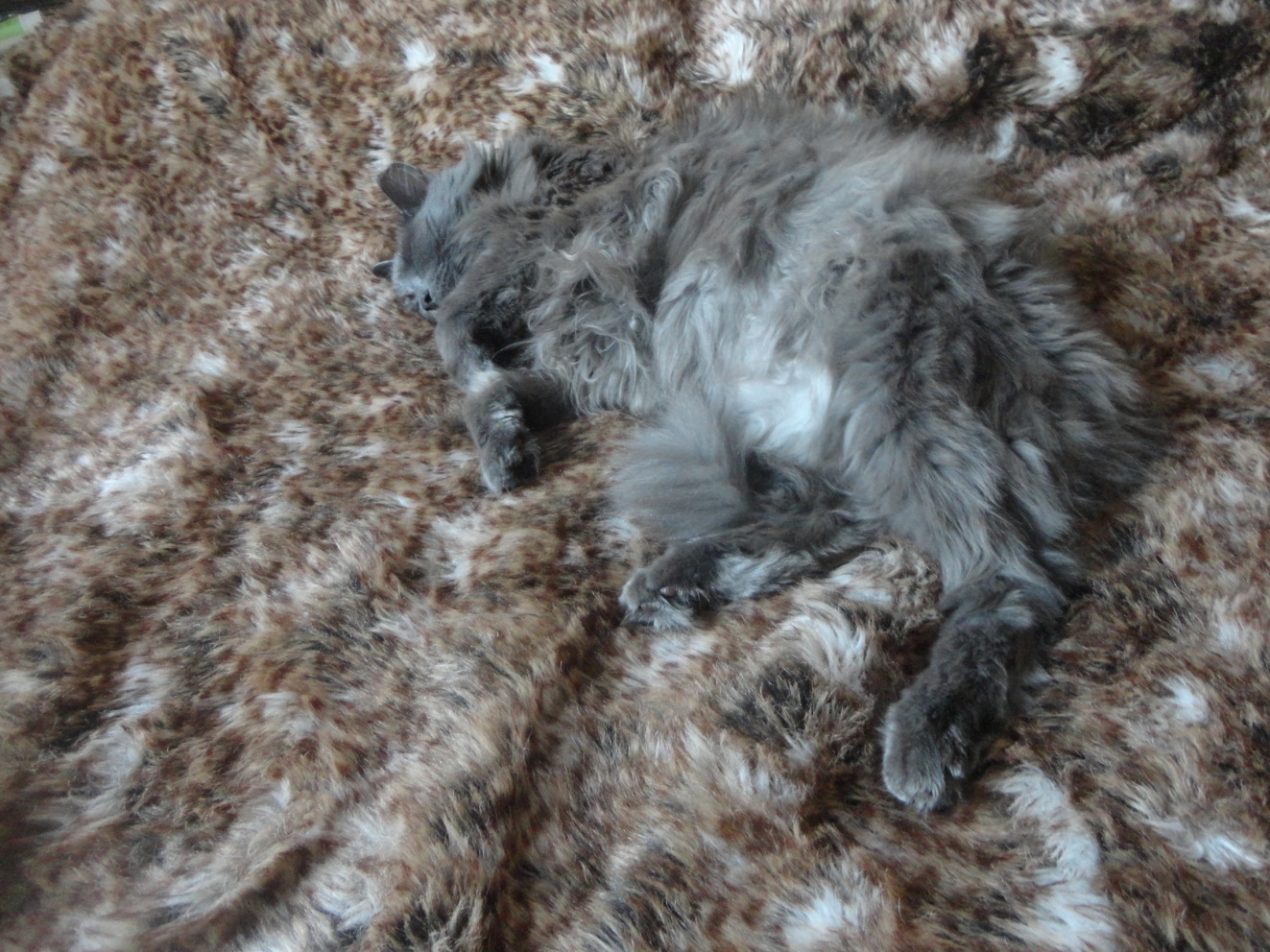 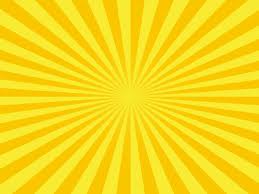 Мои родители вместе!
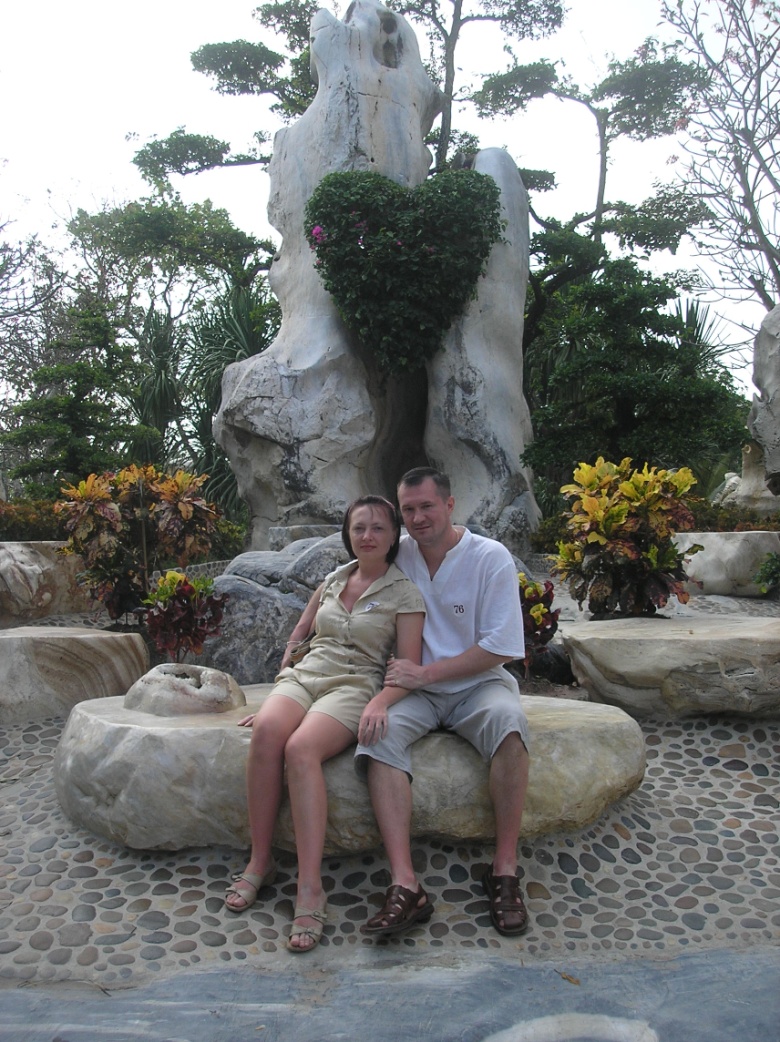 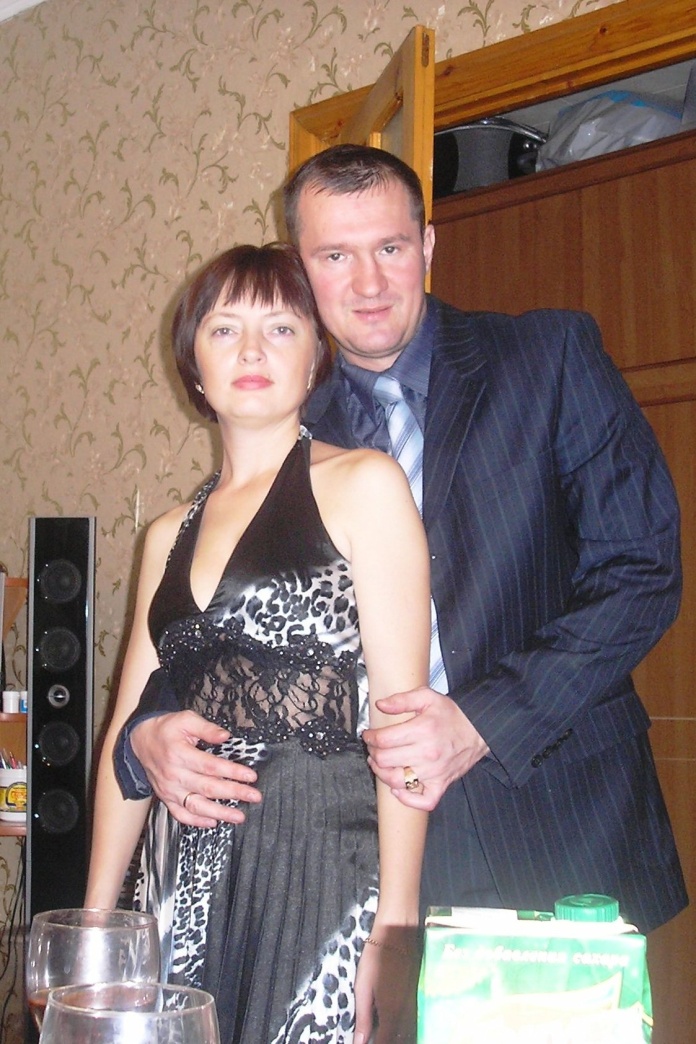 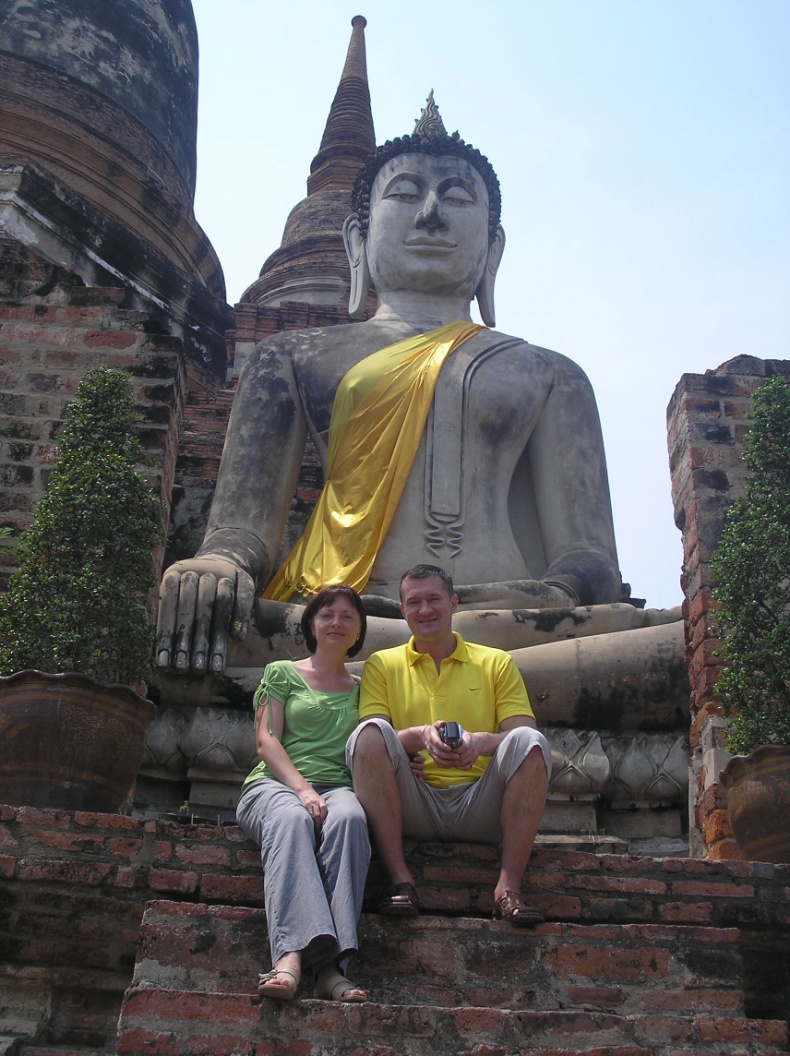 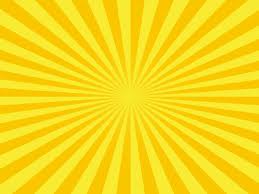 Это Я!!!
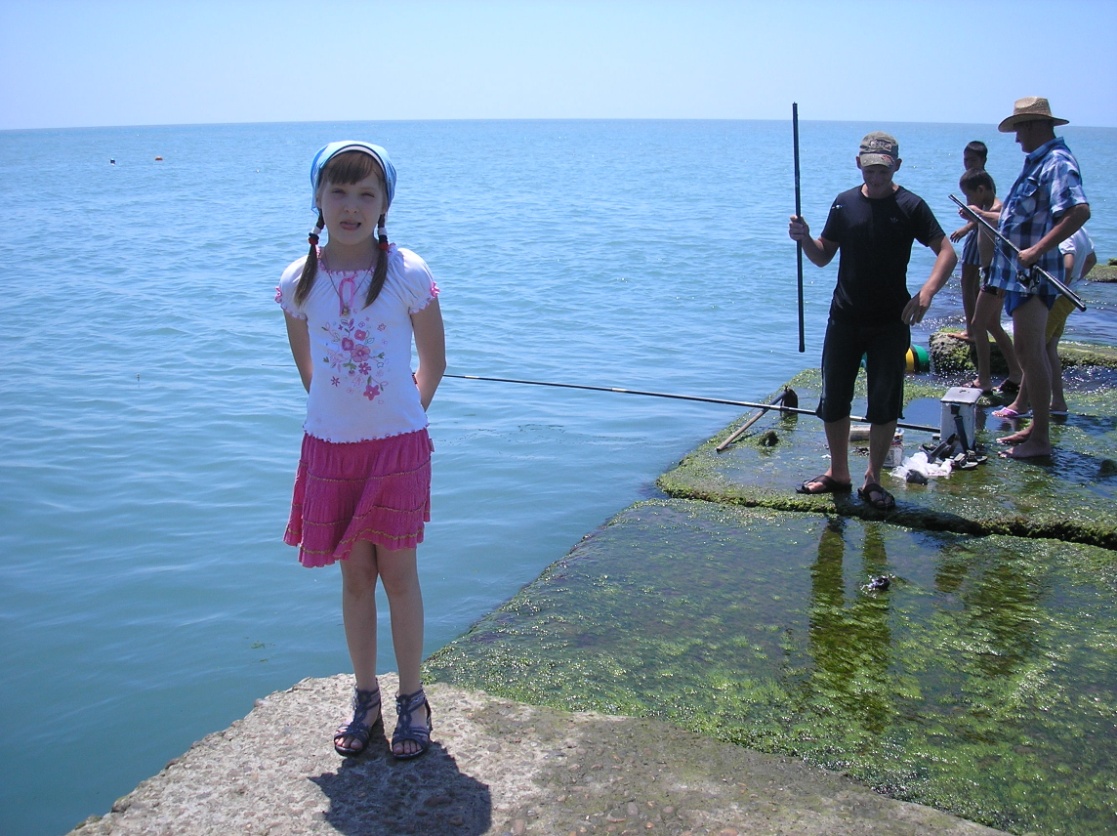 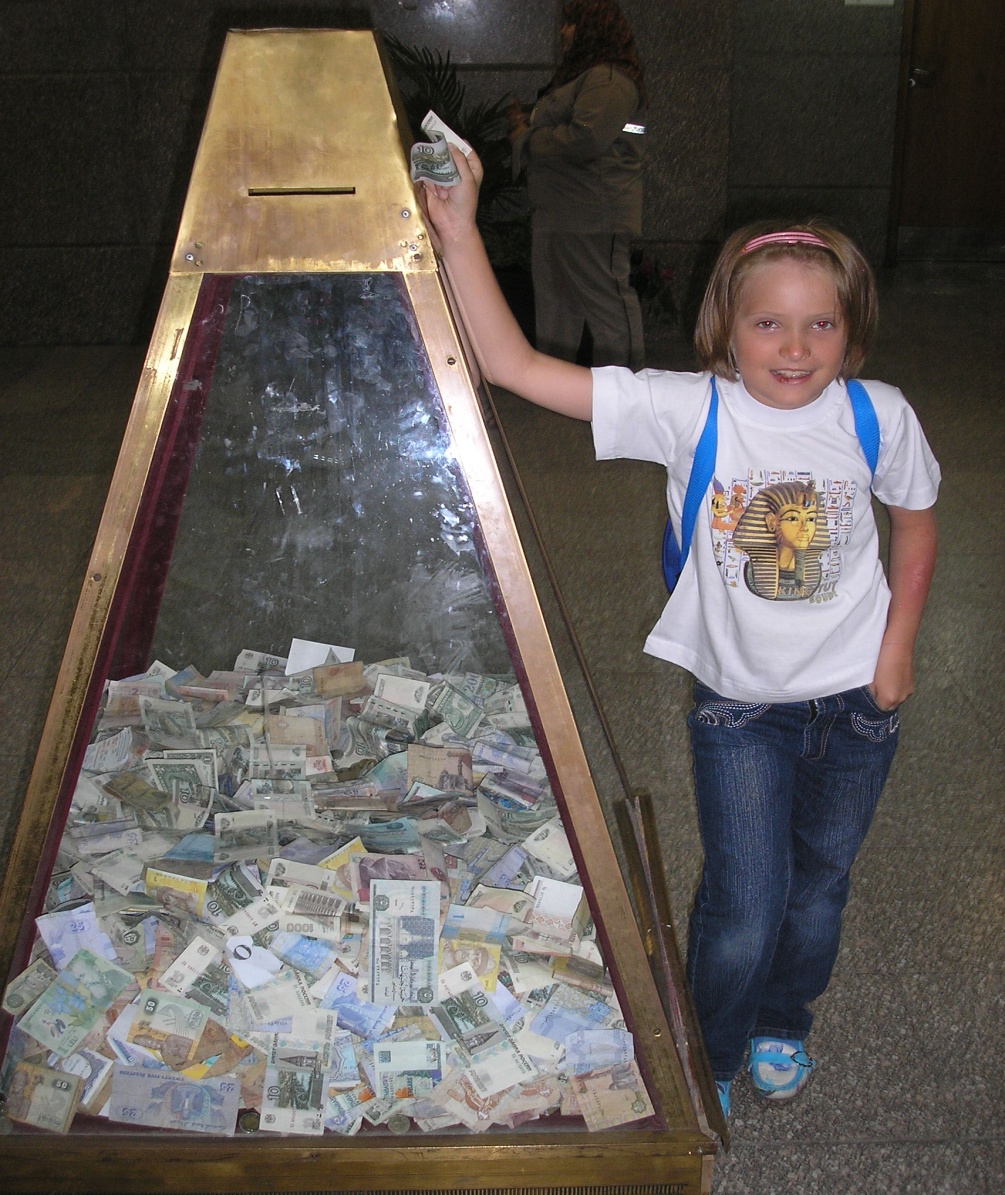 Я- Тома. В моей семье я самая младшая. Но при этом очень умная! В этом году я надеюсь что стану отличницей  и мои родители будут гордиться мной!
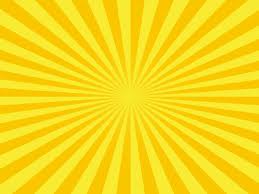 Спасибо за внимание!